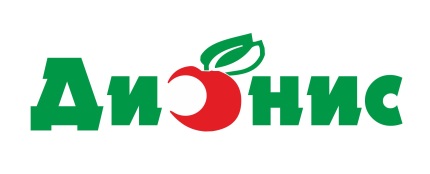 Размещение рекламы в торговой сети
2021
Карта магазинов: Минск, Витебск, Гомель, Гродно, Брест, Полоцк, Новополоцк, Лепель, Глубокое
Общее количество торговых точек сети -29.Торговая площадь магазинов – 22 367м.кв.
65 000    покупателей ежедневно выбирают наши магазины.
Наше достижение – бескомпромиссное доверие и приверженность к бренду Дионис десятков тысяч покупателей на всем протяжении 
20-летней деятельности.
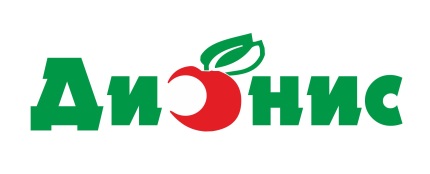 Мы предлагаем Вам
В торговых залах нашей сети возможны следующие варианты продвижения Вашего бренда и отдельных товаров:
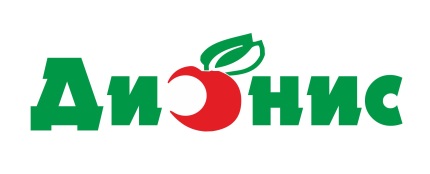 Топпер(над стеллажом внутри прохода,над стеллажом на торце)
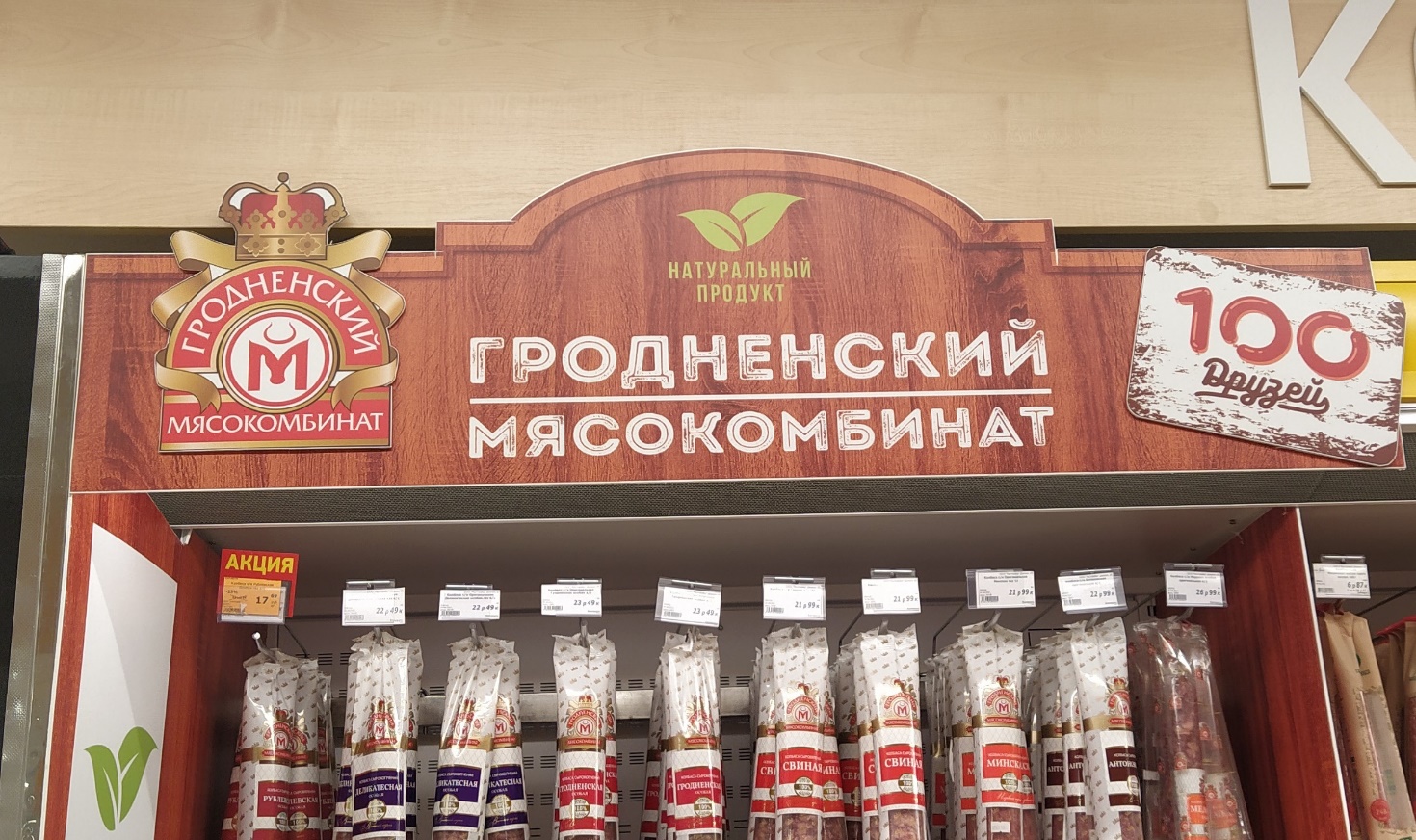 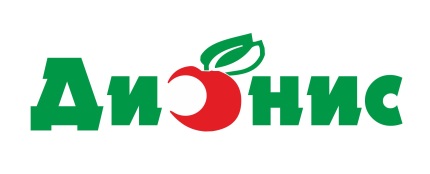 Брендирование стеллажаСветовым коробом
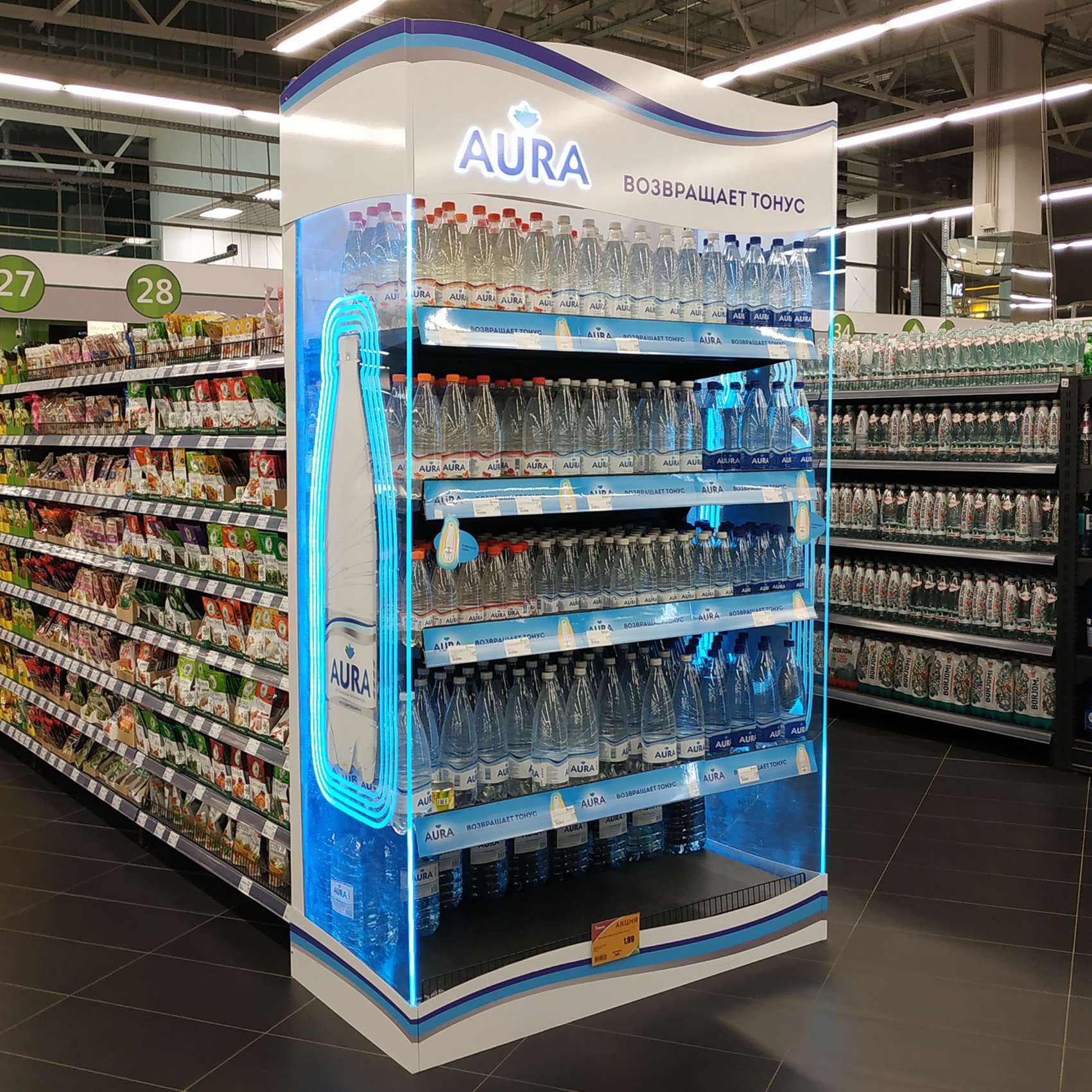 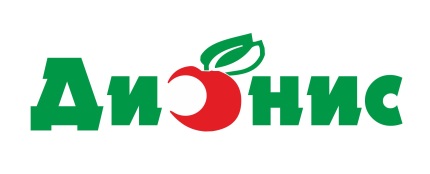 Напольный стикер
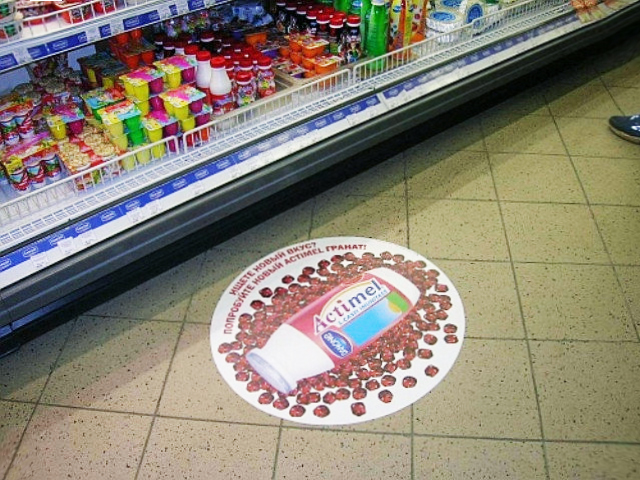 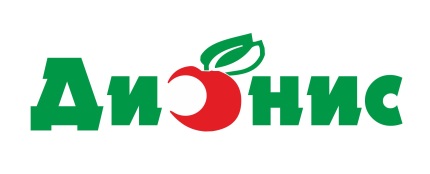 Брендирование
Торцевого стеллажа
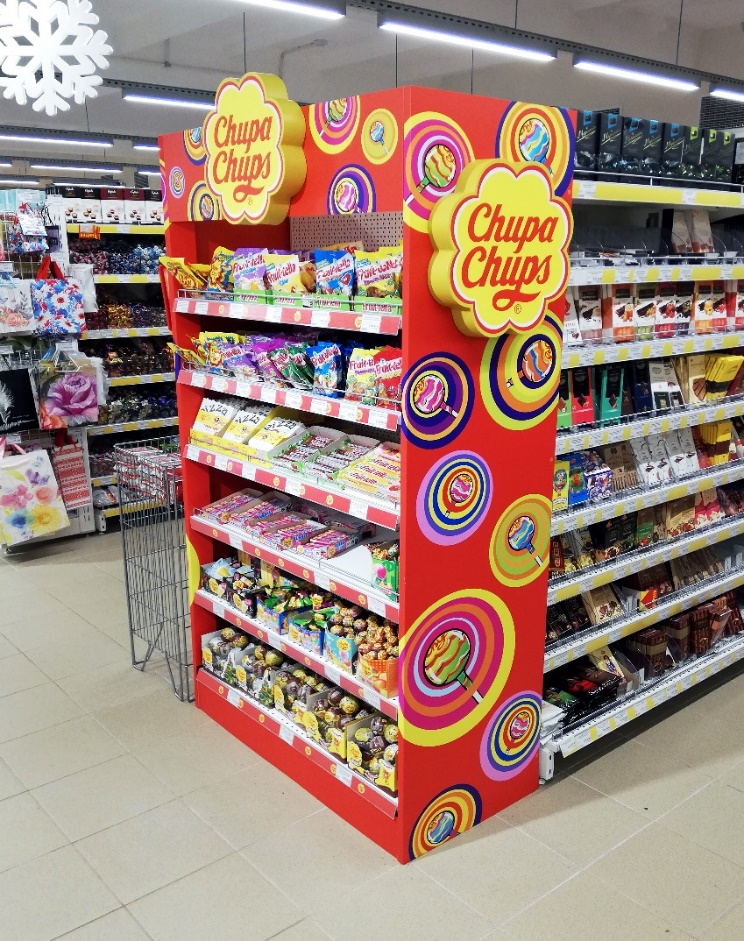 Минимальный срок – 3 мес
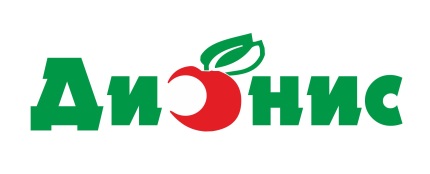 Шелфтокер
(до 15 см или на всю длину полки – 125 см)
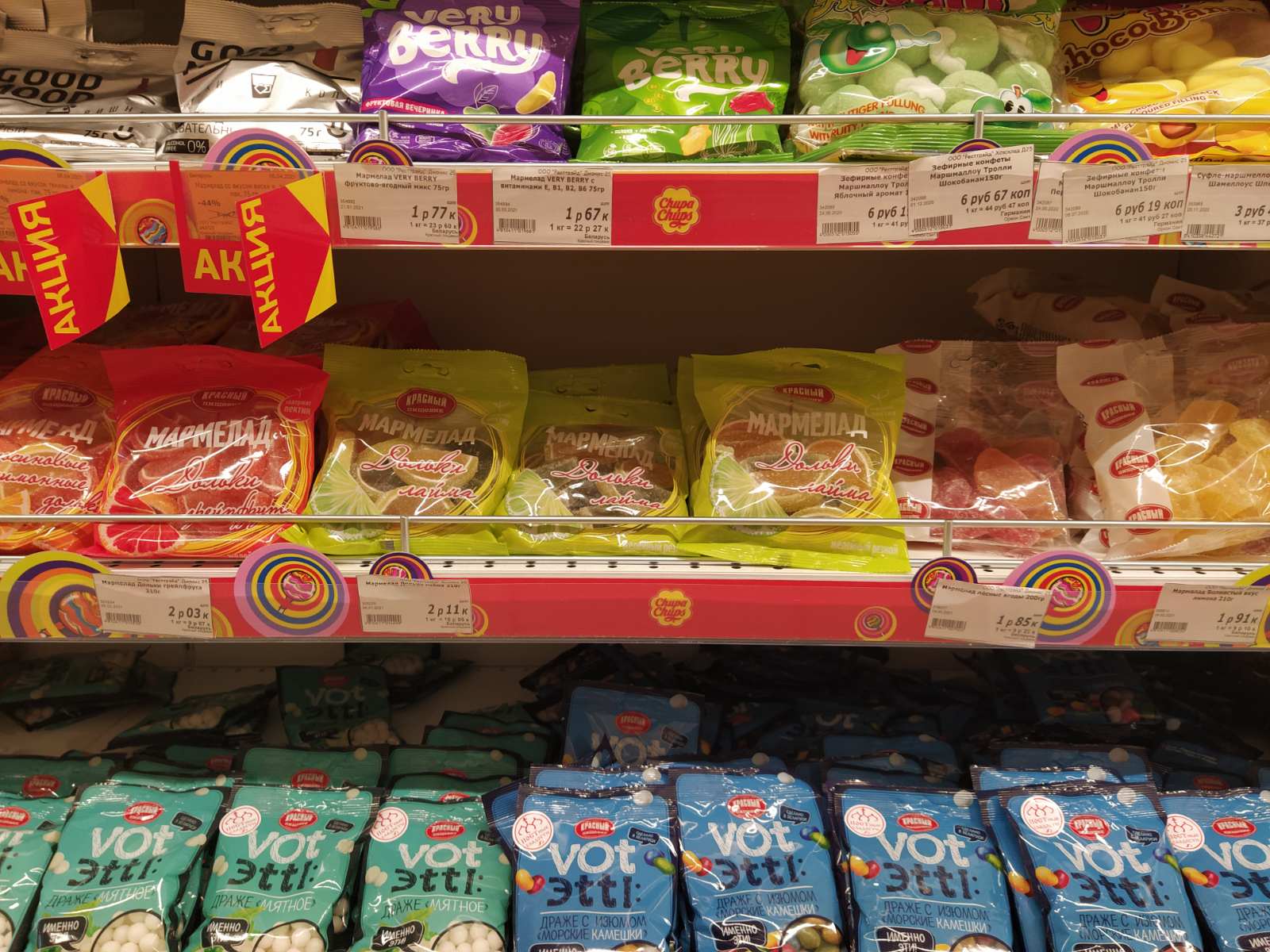 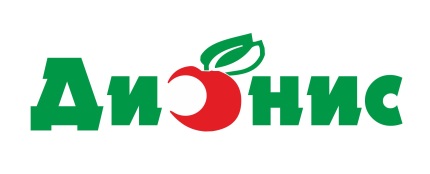 Стоппер, шелфбаннер
(до 50 см, более 50 см)
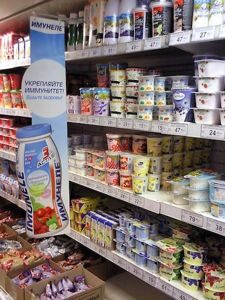 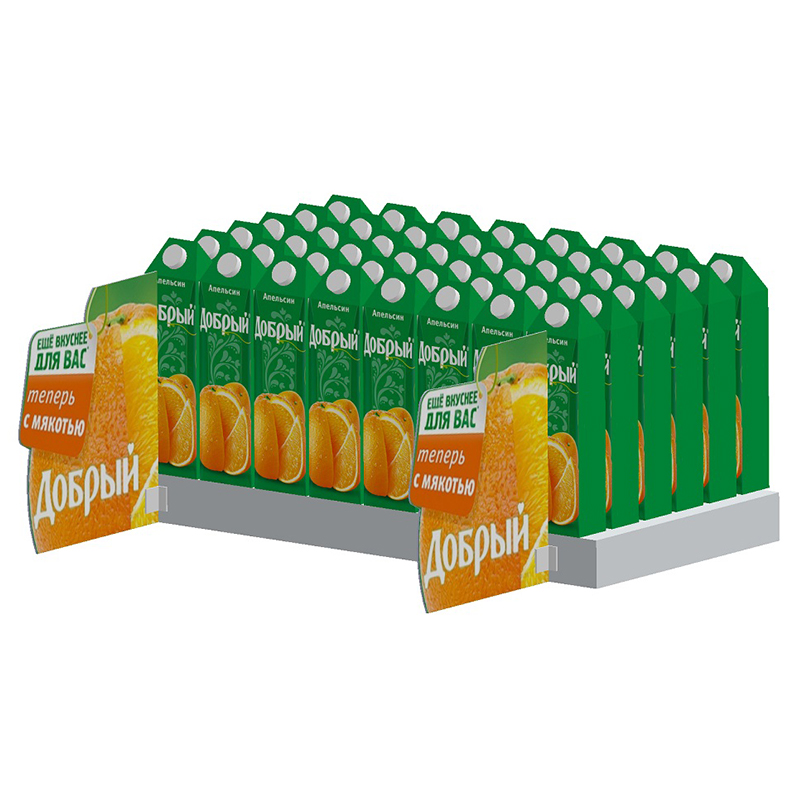 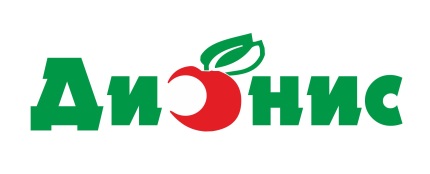 Стоппер на ценникодержатель
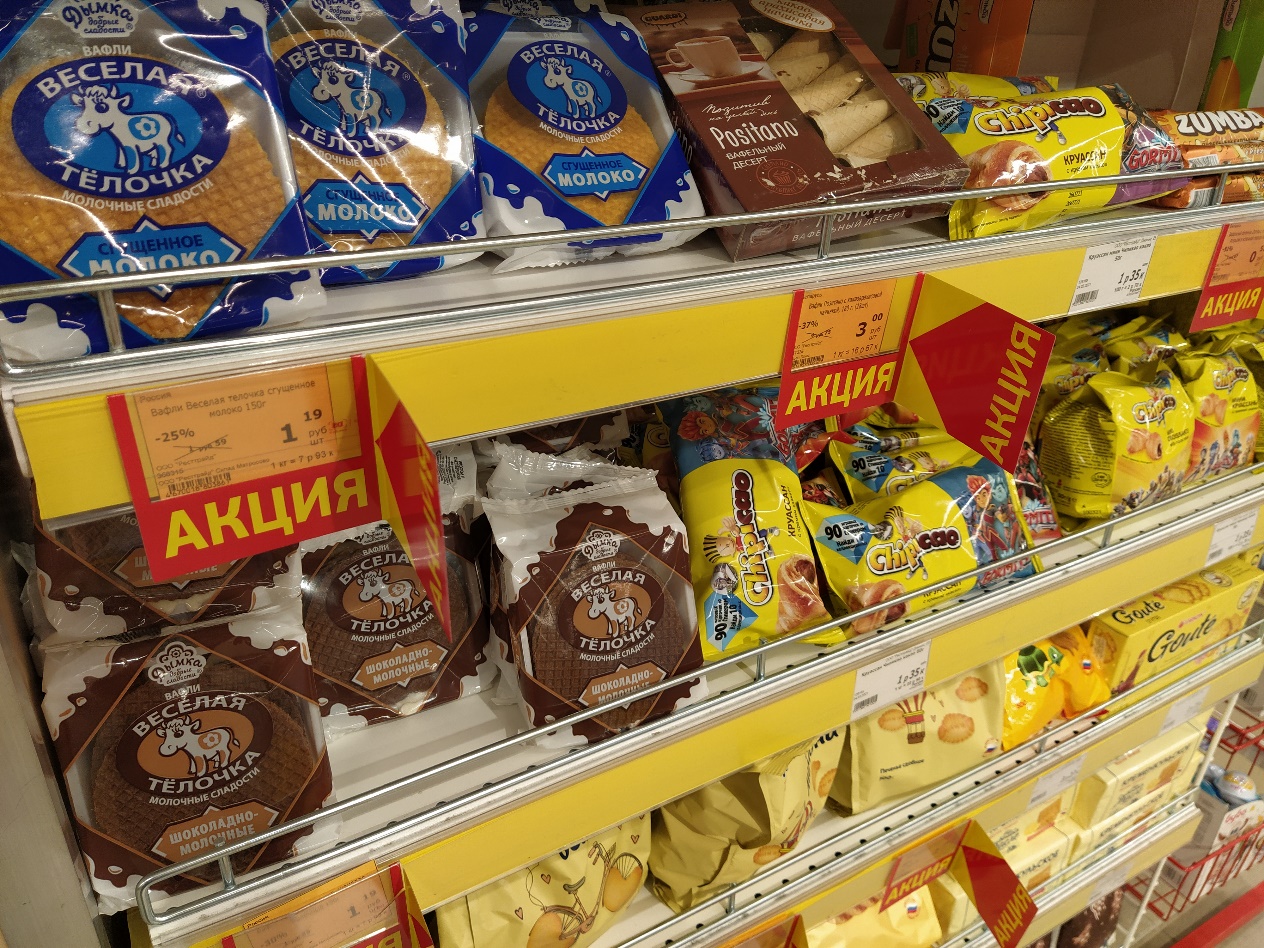 Не более 150мм
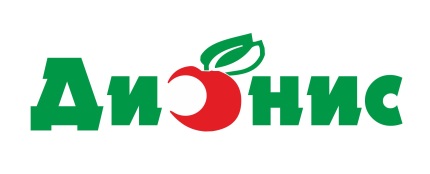 Воблер
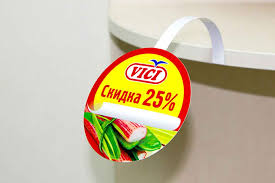 Диаметр не более 150мм
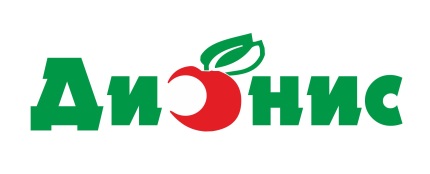 Фирменный ценник
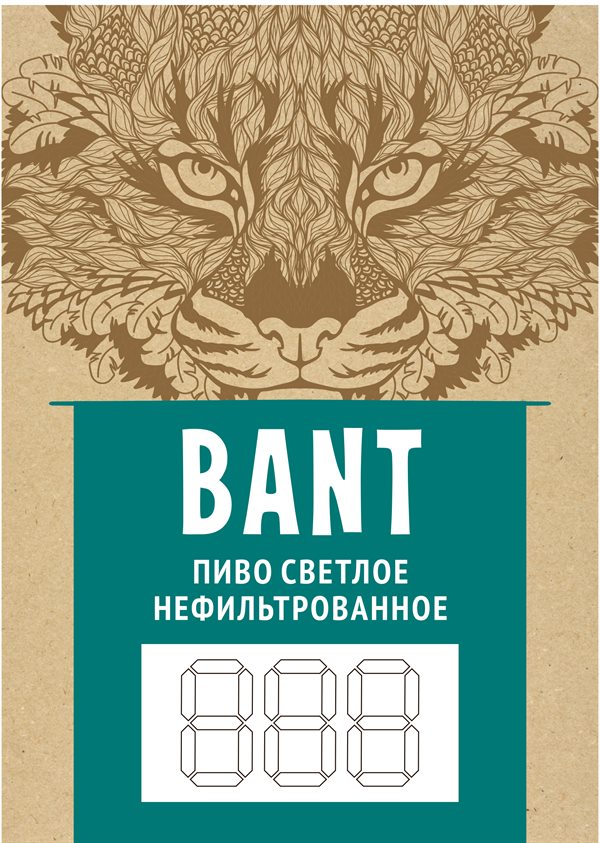 Не более 150 мм
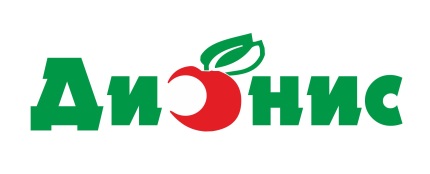 Разделитель
на кассовом транспортере
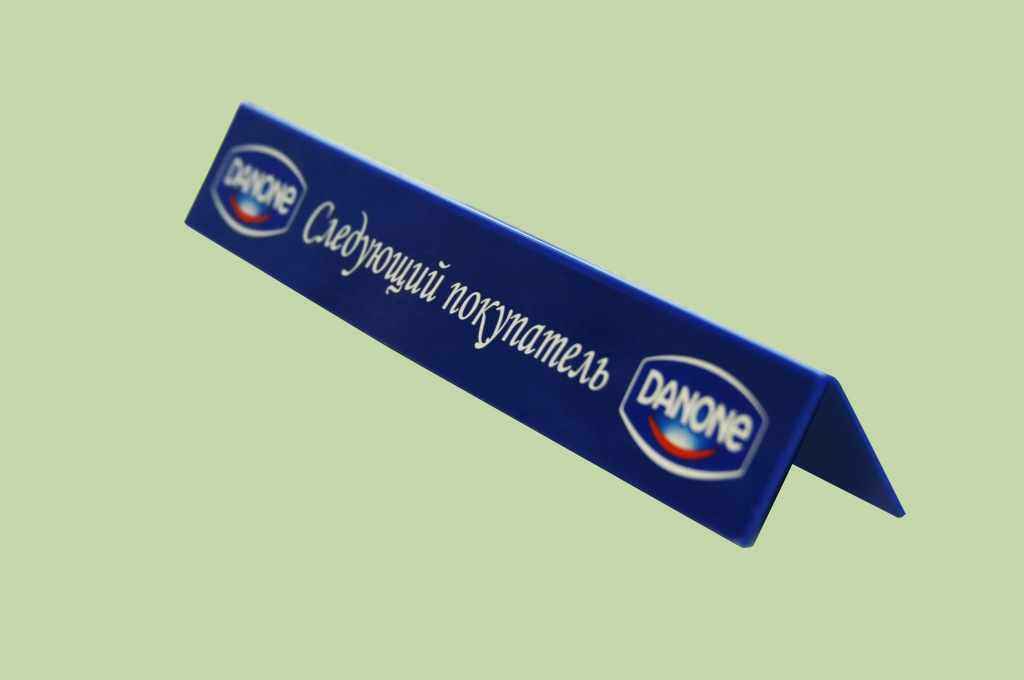 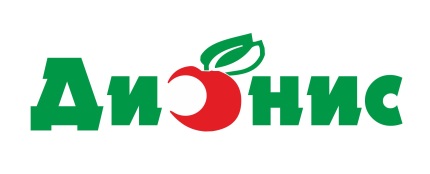 Брендирование 
кассовых столов
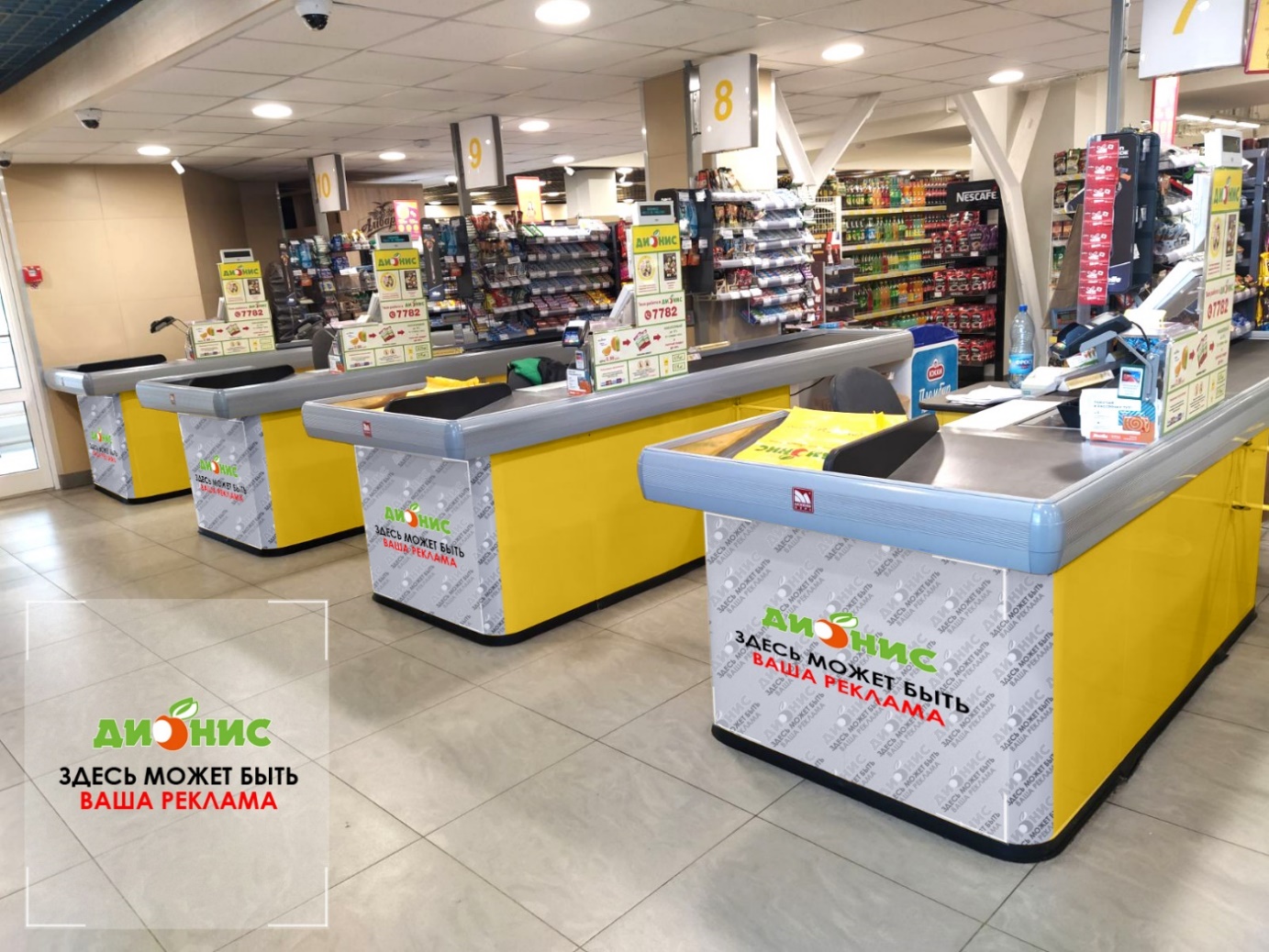 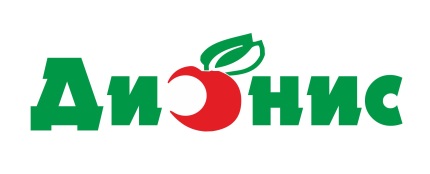 Стикеры на камеры хранения
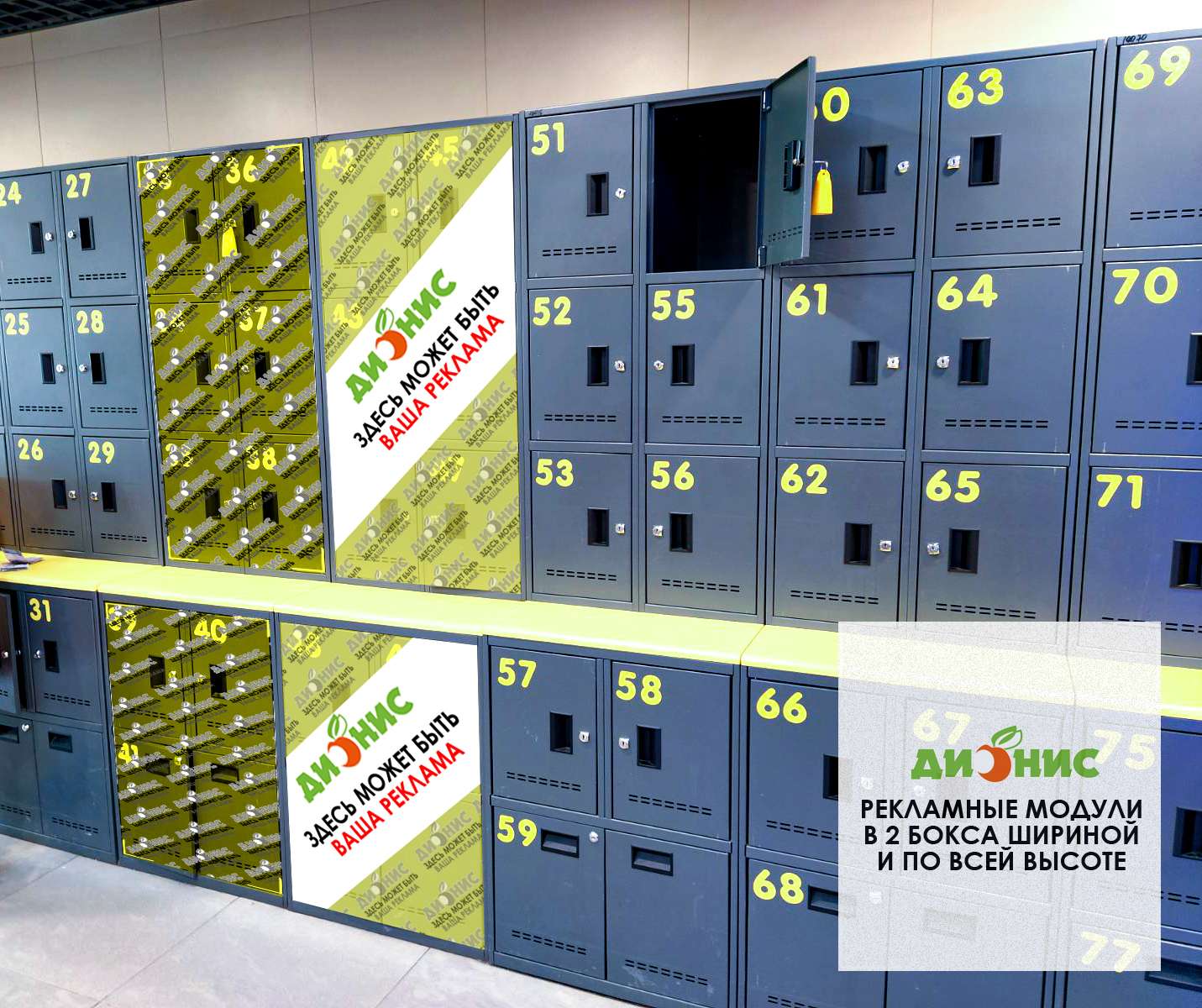 Только все локеры
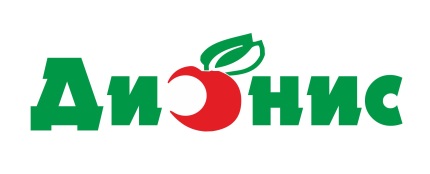 Брендирование входной группы (турникет)
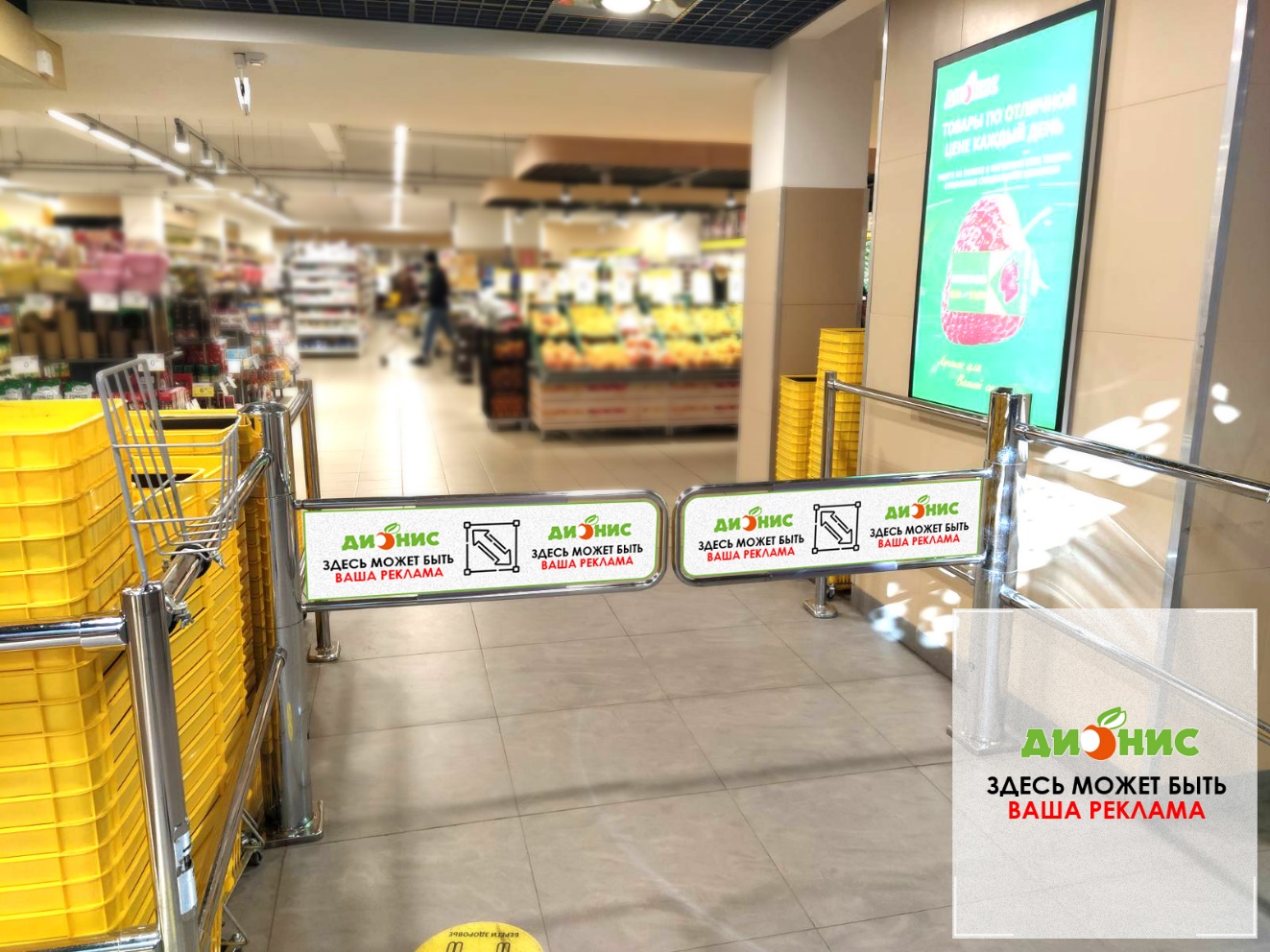 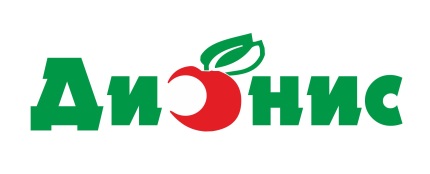 Реклама в листовке
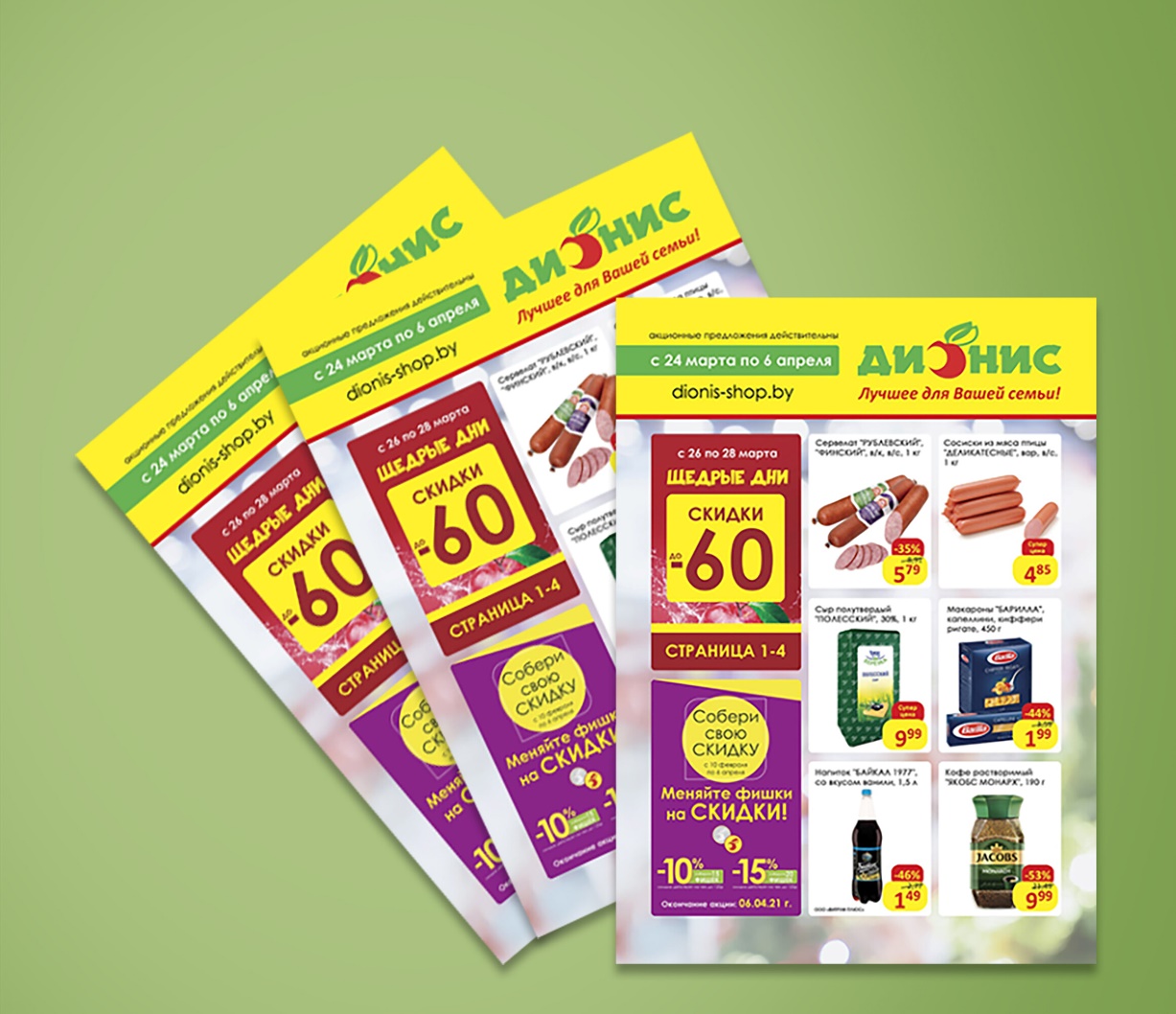 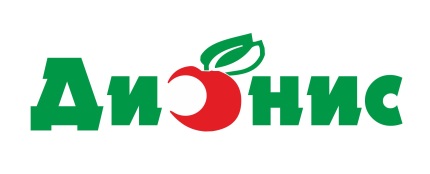 Рекламная листовка на кассе
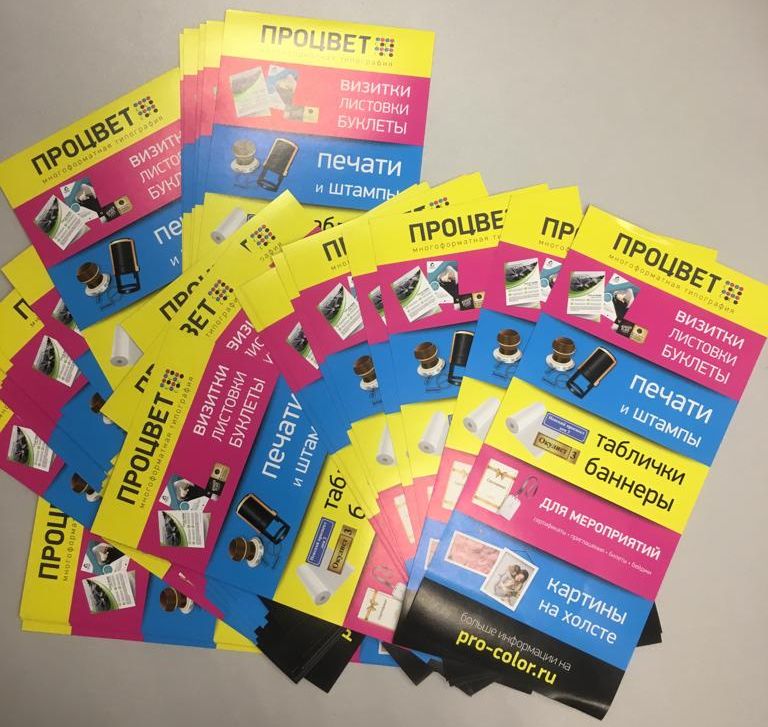 Формат не более А6
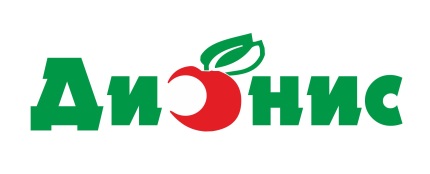 Реклама на КАССОВЫХ ЧЕКАХ
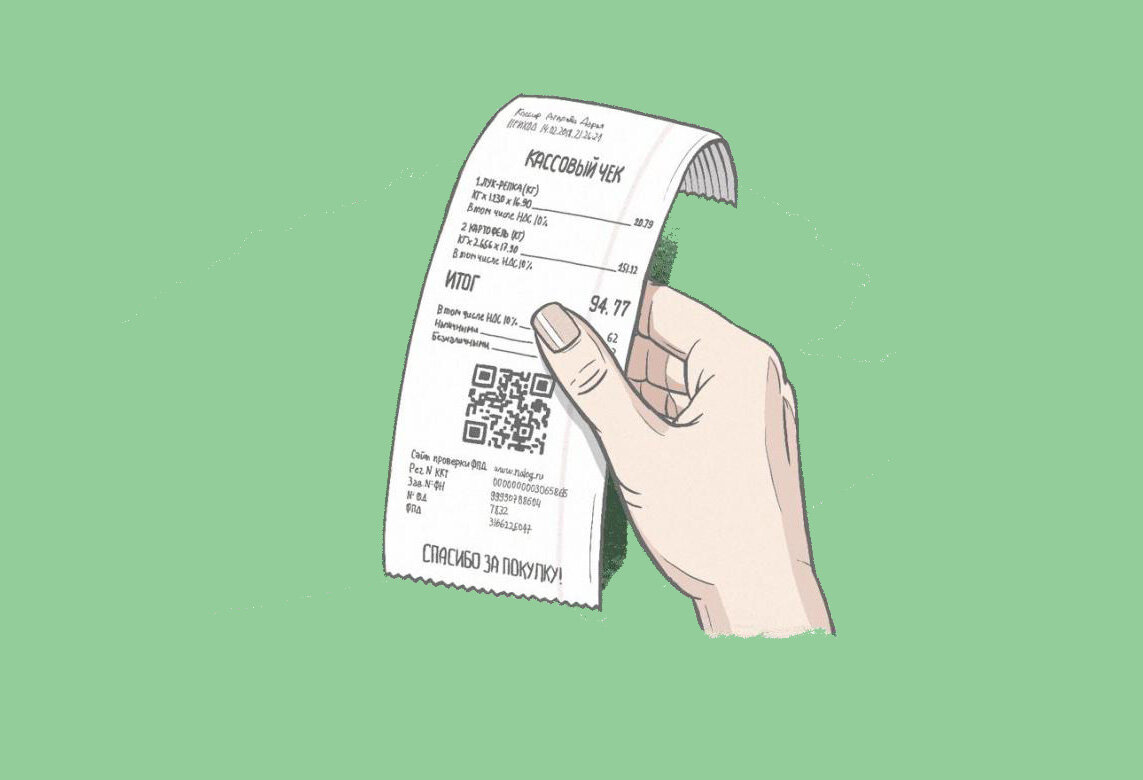 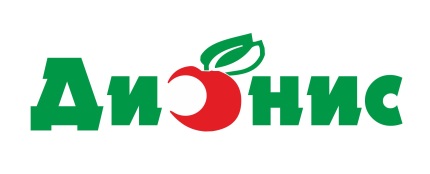 Брендирование ДМП (паллеты)
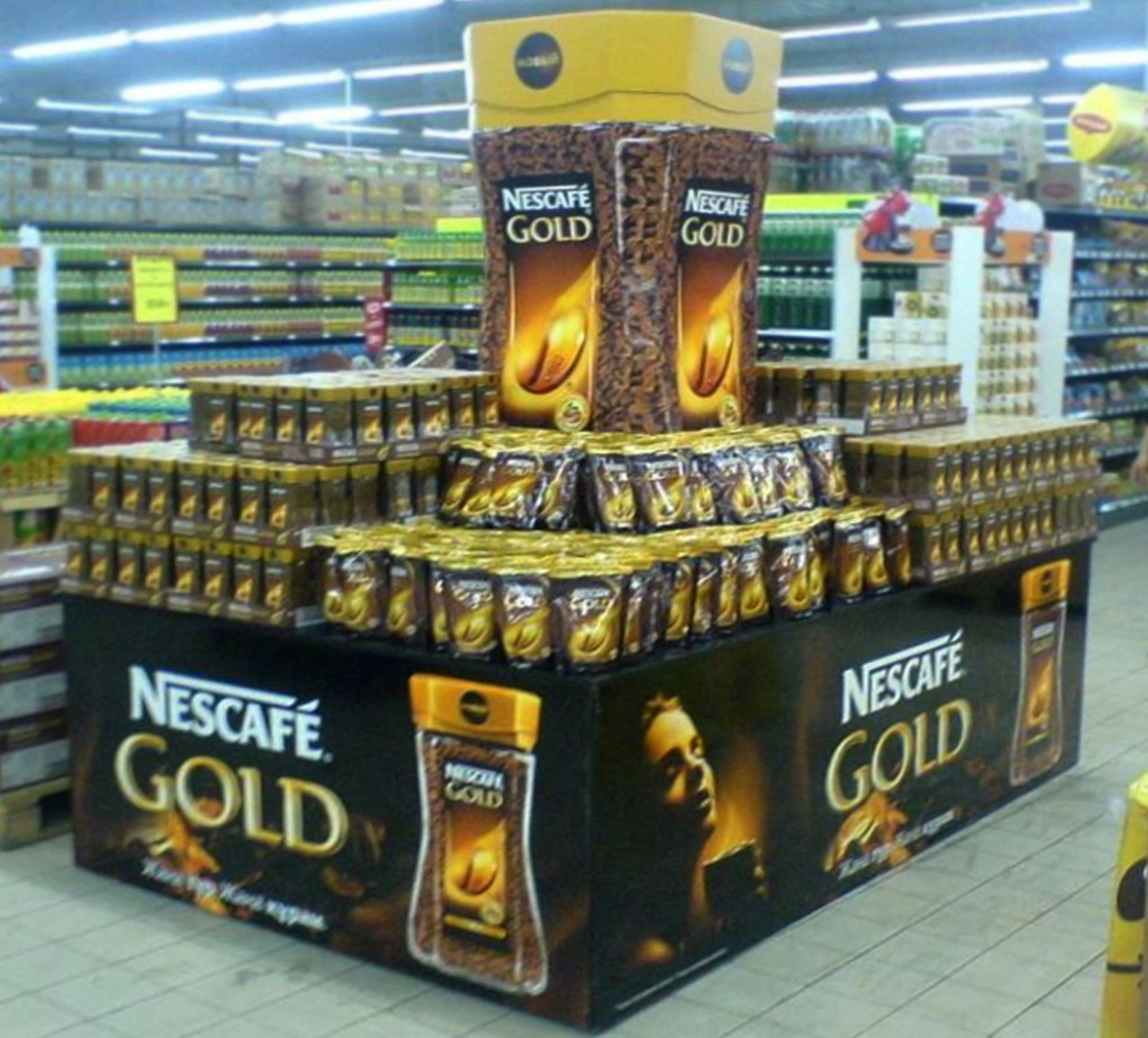 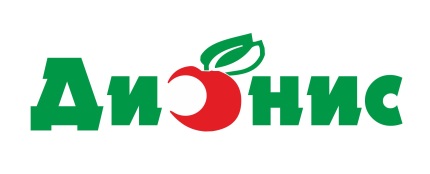 BTL-мероприятия, работа промоутера
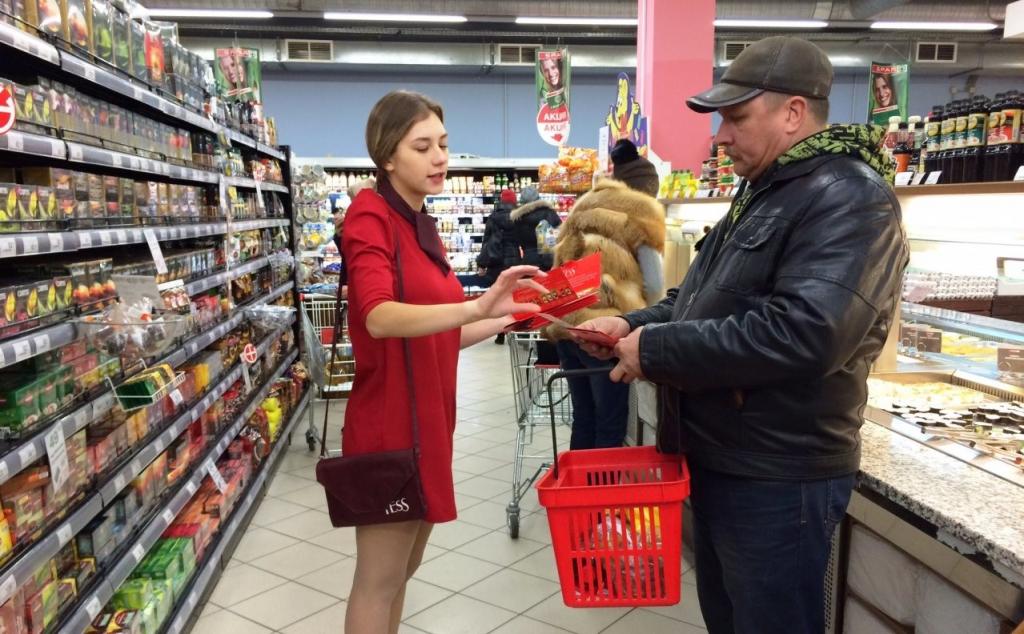 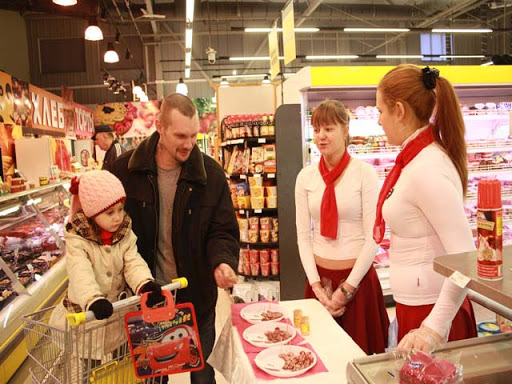 4 часа в день
Размер стойки не более 
1500х1500мм
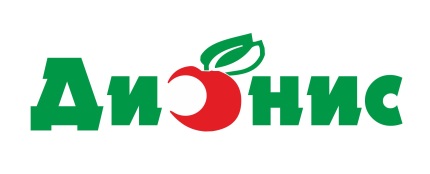 Проведение съемок видео-/рекламных роликов/клипов,показы мод
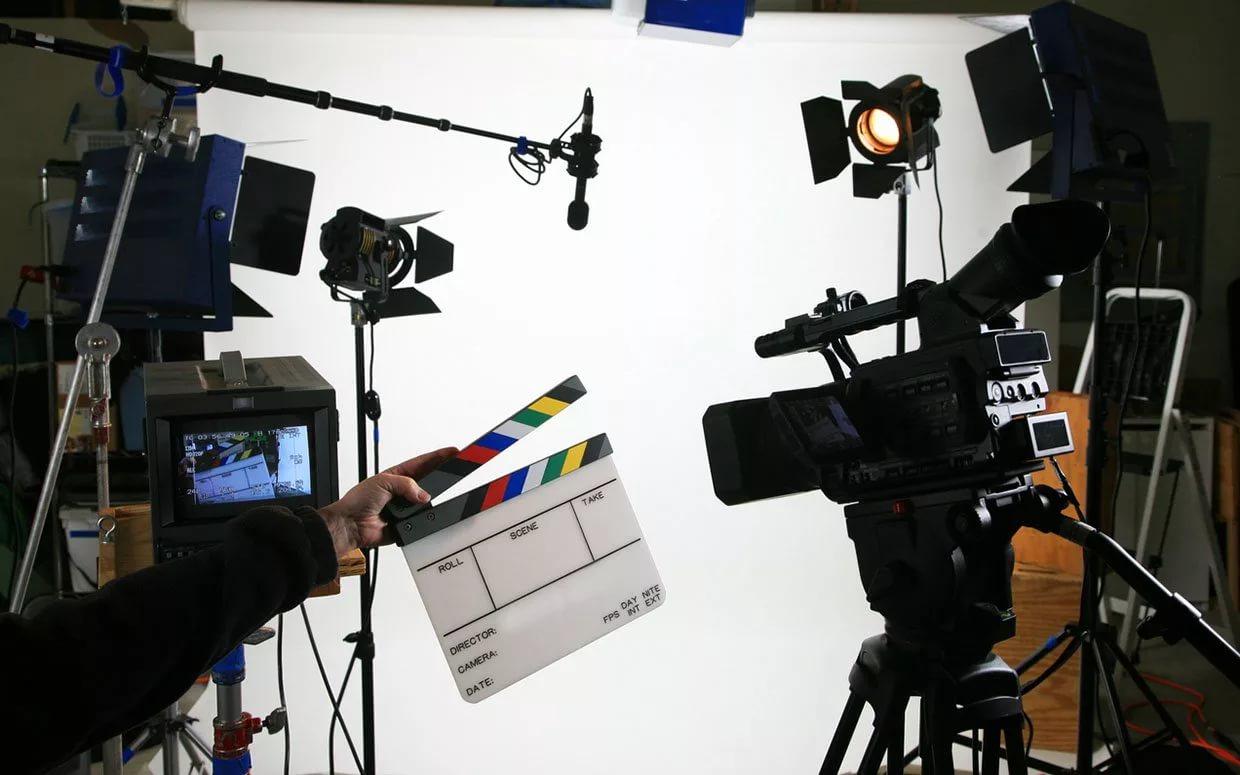 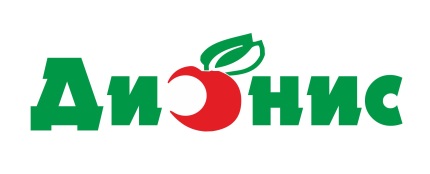 Работа ростовой куклы
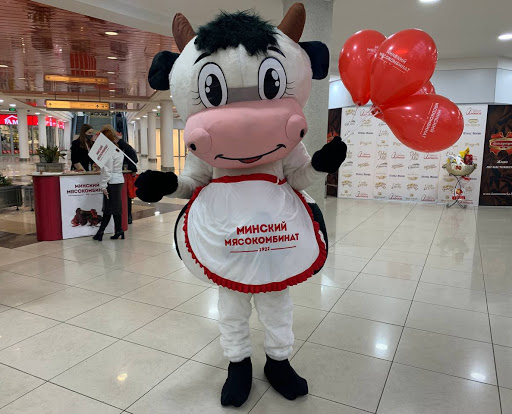 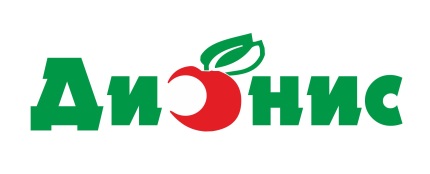 Реклама на внутреннем радио
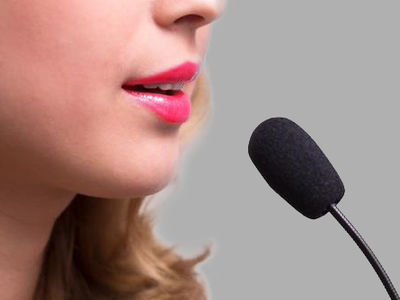 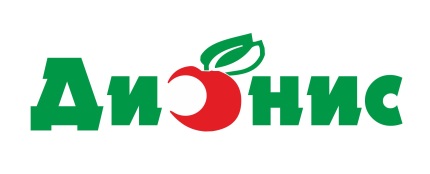 Размещение видео экранов (телевизоров) в кассовой зоне
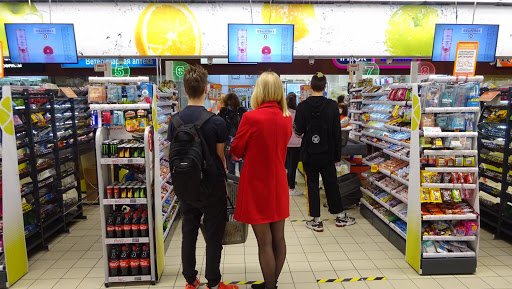 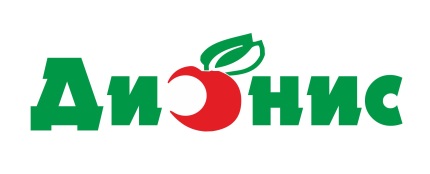 Условия участия
Стоимость размещения рекламных материалов отражена в действующем прайсе.

В зависимости от объема размещаемой рекламы предусмотрена гибкая система скидок.

Иные пожелания по продвижению оговариваютсясо специалистом в индивидуальном порядке


Изготовление, монтаж и демонтаж рекламных материалов производятся силами арендатора (заказчика). 
Рекламные макеты в обязательном порядке подлежат согласованию с отделом маркетинга
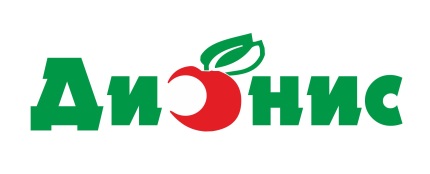 Контакты
Заявки на размещение рекламных материалов принимаетспециалист по рекламе и аналитике
Степанова Анна

Контакты:моб.тел/Viber: +375445020294
stseapanova.hanna@resttrade.by






                                                       С уважением, команда «Дионис».
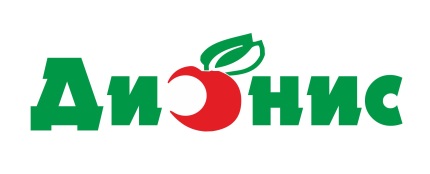